Luyện từ và câu:
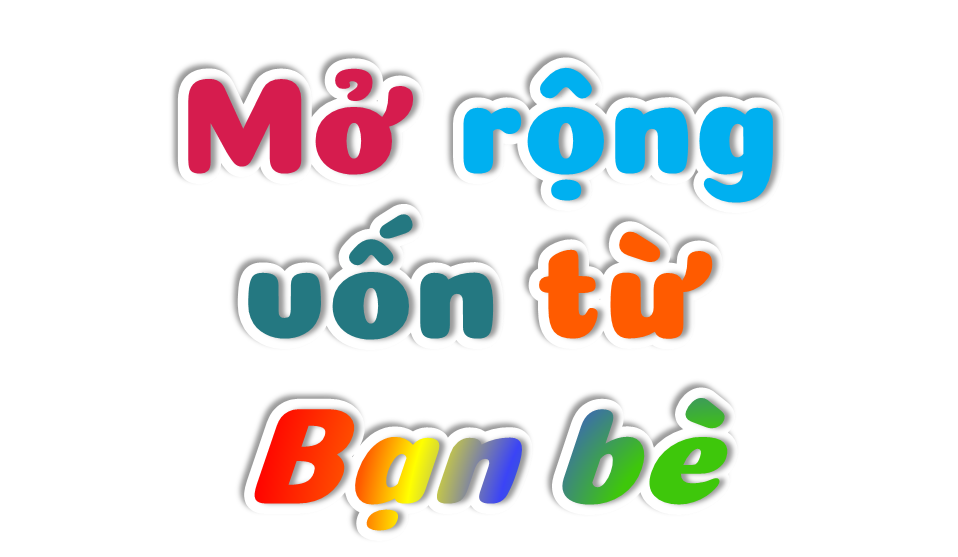 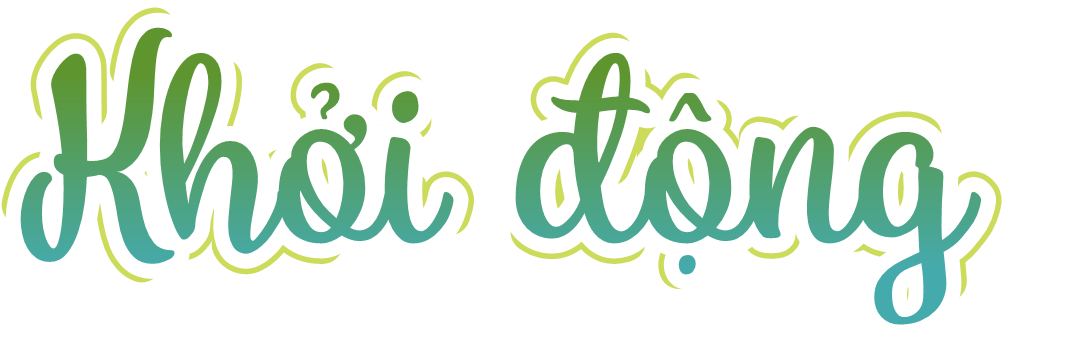 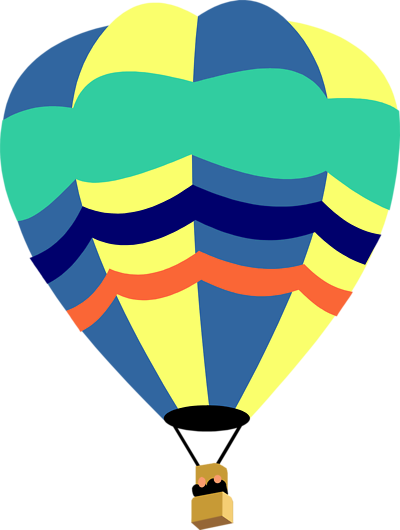 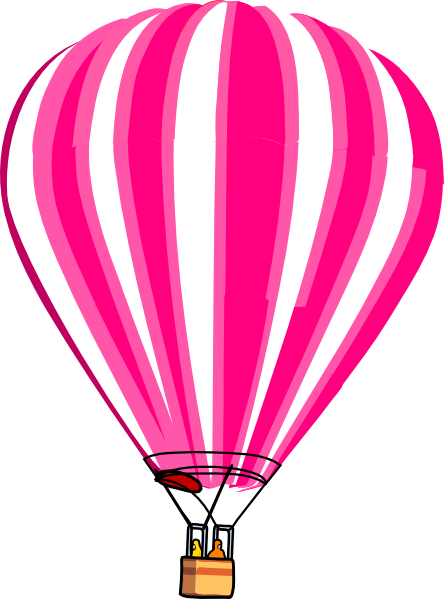 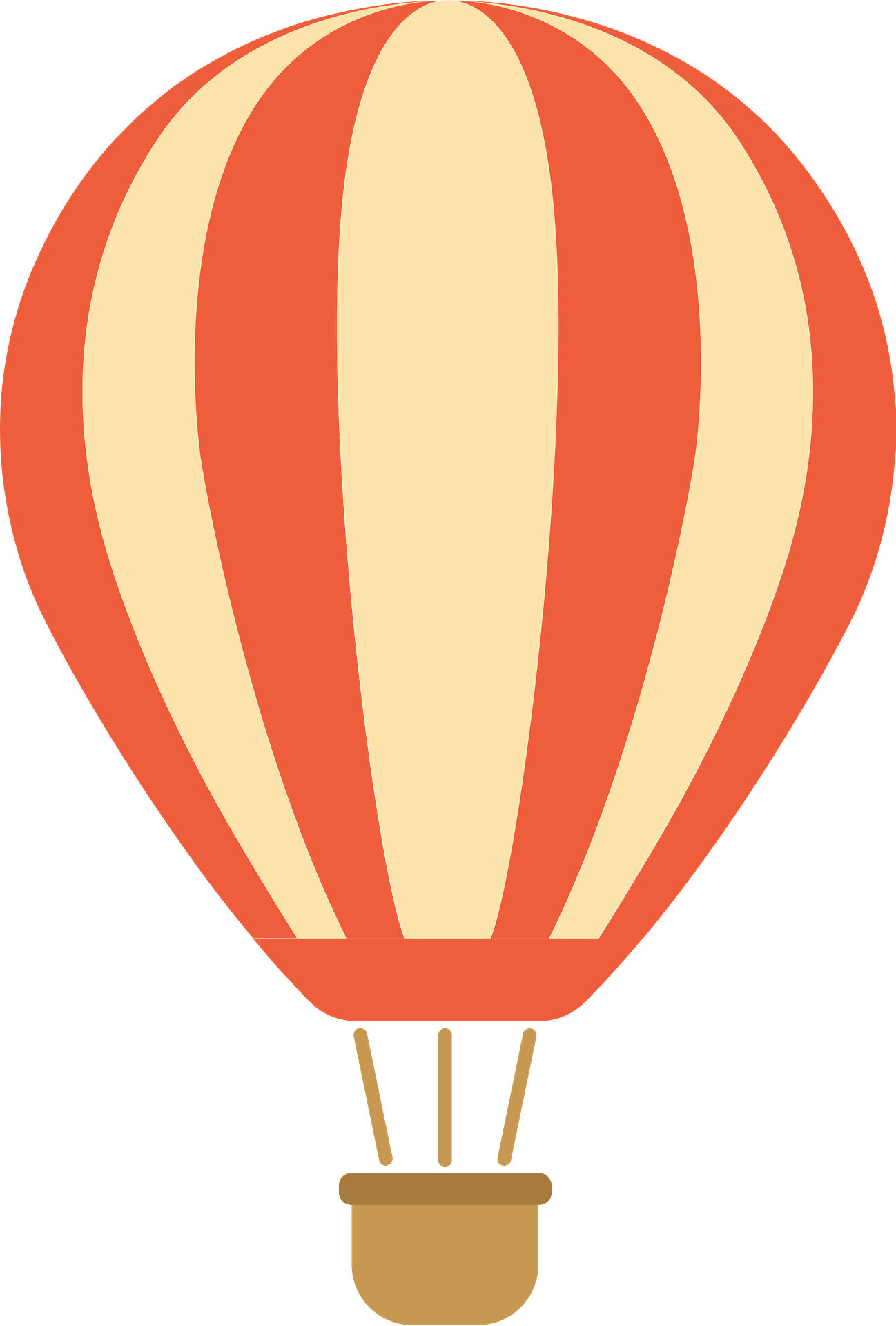 Ghép các tiếng sau thành từ ngữ
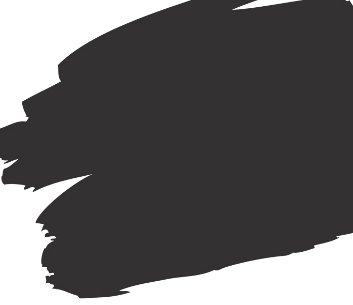 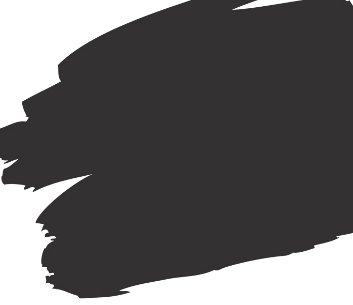 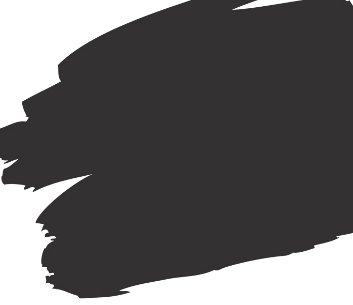 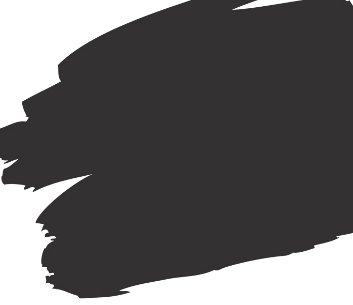 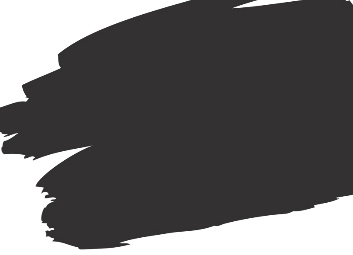 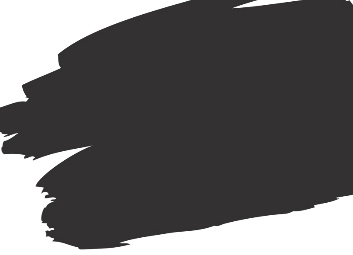 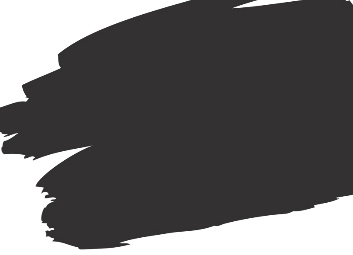 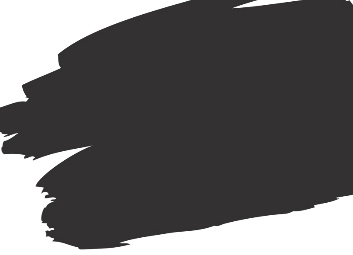 mong
mơ
ước
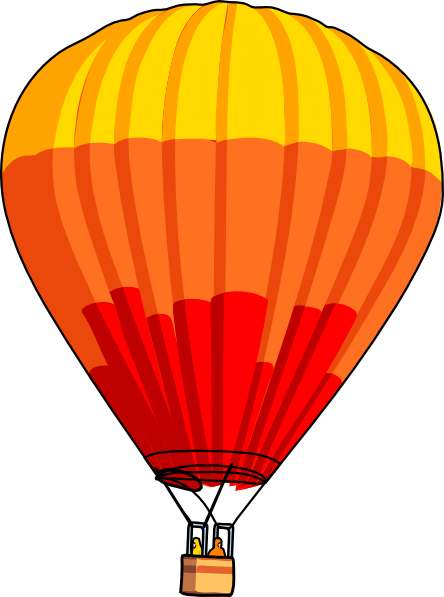 ước mong
mơ ước
ước muốn
ước mơ
mong ước
muốn
[Speaker Notes: Bấm vào từng từ để sắp xếp vào hai toa tàu.]
Luyện từ
Ghép các tiếng sau thành từ ngữ
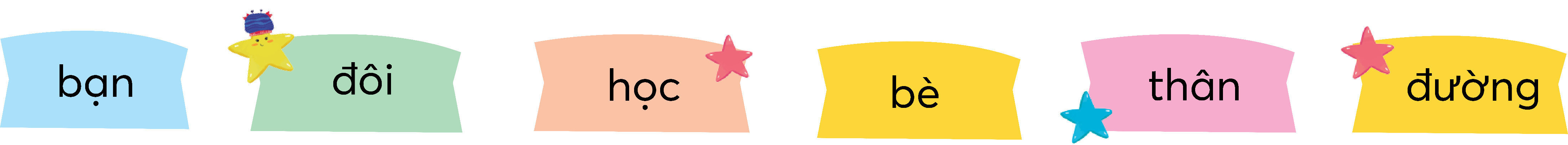 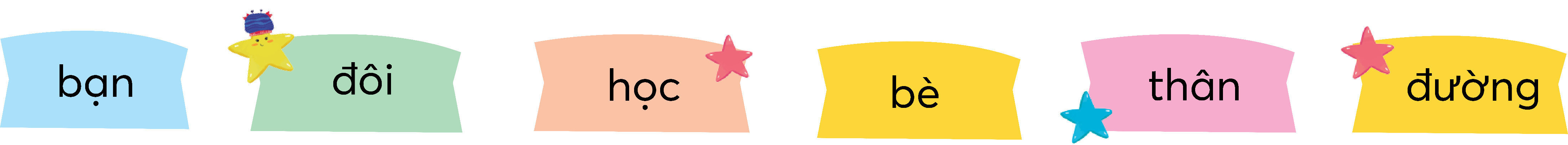 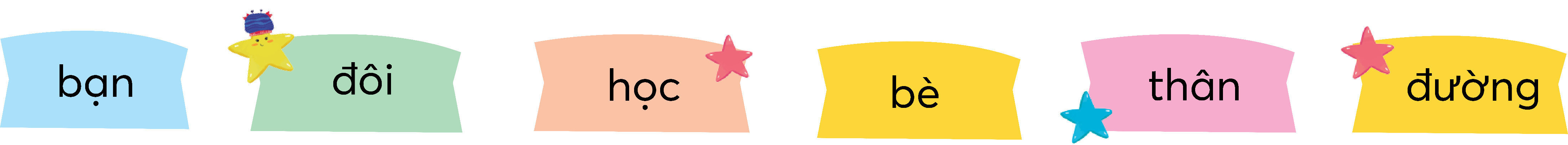 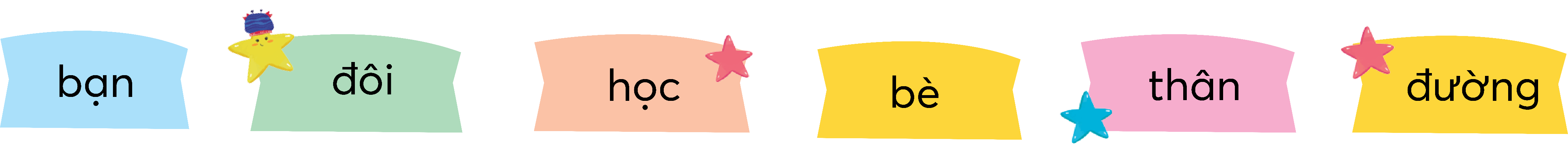 bạn bè
bạn thân
bạn học
đôi bạn
học đường
bạn bè: Chỉ chung những người kết thân với nhau
học đường: Có nghĩa là trường học
2. Tìm 2 – 3 từ ngữ:

a. Chỉ tình cảm bạn bè



b. Chỉ hoạt động học tập, vui chơi cùng bạn
M: thân thiết
yêu mến
yêu quý
học nhóm
M: trốn tìm
nhảy dây
Luyện câu
3. Đặt một câu có sử dụng từ ngữ tìm được ở bài tập 2 để:
a. Giới thiệu về bạn bè.
M: Mai, Minh và Châu là những người bạn thân thiết của em.
b. Kể về hoạt động học tập hoặc vui chơi cùng với bạn.
M: Giờ ra chơi, chúng em chơi trốn tìm rất vui.
Lưu ý khi đặt câu: 
Đầu câu VIẾT HOA – cuối câu CÓ DẤU CHẤM
3. Đặt một câu có sử dụng từ ngữ tìm được ở bài tập 2 để:
a. Giới thiệu về bạn bè.
Em rất yêu quý Hằng, bạn ấy thật tốt bụng và luôn giúp đỡ em.
b. Kể về hoạt động học tập hoặc vui chơi cùng với bạn.
Vào những ngày nghỉ, chúng em thường học nhóm cùng nhau.
4.Tìm từ ngữ chỉ các âm thanh được so sánh với nhau:
a) Tiếng suối trong như tiếng hát xa.
						Hồ Chí Minh
b) Đã có ai lắng nghe
Tiếng mưa trong rừng cọ 
Như tiếng thác dội về 
Như ào ào trận gió.
		Nguyễn Viết Bình
c) Tiếng mưa ràn rạt
Như là đuổi nhau 
Tiếng mưa rào rào 
Như đang đổ thóc.
		Trần Lan Vinh
4.Tìm từ ngữ chỉ các âm thanh được so sánh với nhau:

a) Tiếng suối trong như tiếng hát xa.
						Hồ Chí Minh
Tiếng suối
như
tiếng hát xa.
b) Đã có ai lắng nghe
Tiếng mưa trong rừng cọ 
Như tiếng thác dội về 
Như ào ào trận gió.
		Nguyễn Viết Bình
Tiếng mưa
tiếng thác dội
Như
c) Tiếng mưa ràn rạt
Như là đuổi nhau 
Tiếng mưa rào rào 
Như đang đổ thóc.
		Trần Lan Vinh
Tiếng mưa
đuổi nhau
Như
Tiếng mưa
Như
đổ thóc
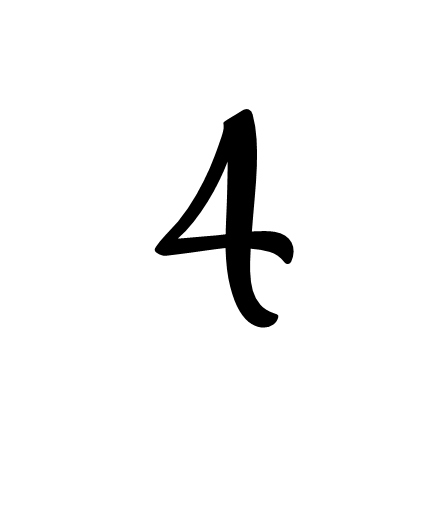 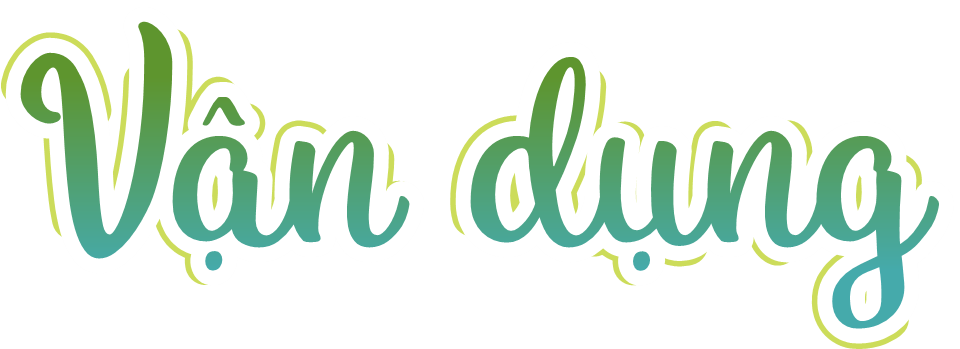 Cùng bạn đóng vai, nói lời cảm ơn của bé Thơ tới những người bạn của mình.
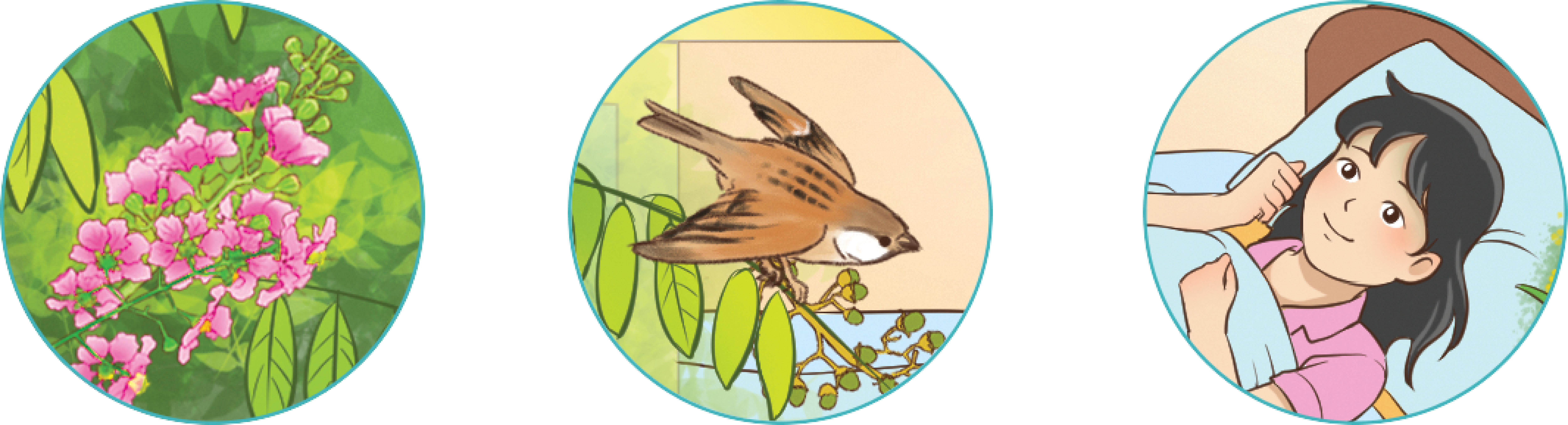 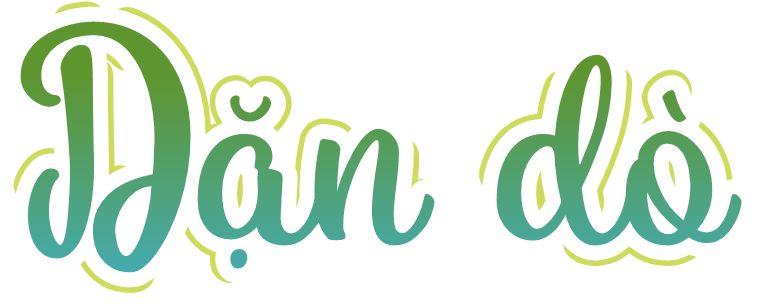 Xem lại bài
Chuẩn bị bài tiết sau